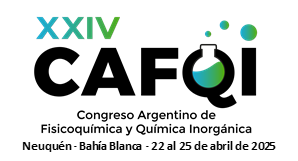 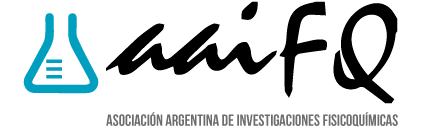 Logo Institucional
Logo Institucional
TITULO DEL TRABAJO
A. Autora*, A.B. Autora y C. D. Autora

a Instituto de Química del Sur (INQUISUR, UNS-CONICET), Departamento de Química,
Universidad Nacional del Sur, Bahía Blanca, Argentina. autor@uns.edu.ar
Materiales y métodos
Introducción
Los títulos asignados a la secciones Introducción, Materiales y métodos, Resultados, Conclusiones, Agradecimientos y Referencias deben estar en negrita, Arial 48 y alineación justificada. El texto que incorporen en dichas secciones será con interlineado sencillo, alineación justificada, cambiando el tipo de letra a Arial 36. En la plantilla sugerida se pueden modificar los colores acorde al autor, pero la misma debe tomarse como una guía para realizar el poster a presentar.
El Poster a presentar debe escribirse en español preferiblemente (en su defecto en inglés) utilizando esta plantilla sugerida, con un tamaño de hoja 90x120 cm (ancho y alto) respetando los márgenes de este modelo. El título del resumen debe estar en negrita, con letra Arial 48, alineación centrada. A continuación, con interlineado sencillo, cambiando el tipo de letra a Arial 38, con alineación centrada, los nombres de los autores (iniciales de nombres y apellidos completos), indicando en negrita el nombre del autor que presenta el trabajo e indicando con supra índices (letras) las filiaciones de cada autor. En el renglón siguiente, detallar las filiaciones completas (Arial 28) cursiva, interlineado sencillo, según se muestra en el ejemplo, e indicando la dirección del e-mail del autor que presenta el trabajo.
Resultados
Agradecimientos
Conclusiones
Referencias
*e-mail: de quien presenta